We will be reading the text ‘Silly games’.

You can search for it on Oxford Owls website or follow the elibrary to read write inc grey level. 
https://www.oxfordowl.co.uk/api/interactives/29276.html
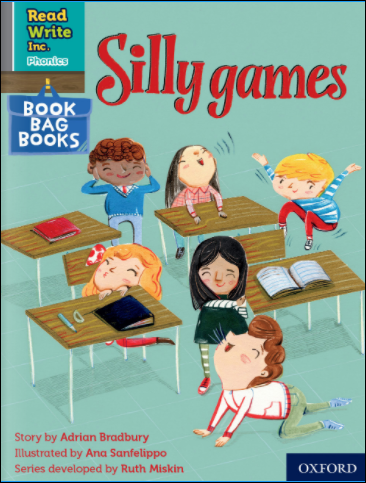 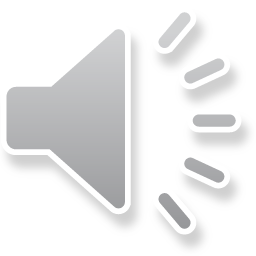 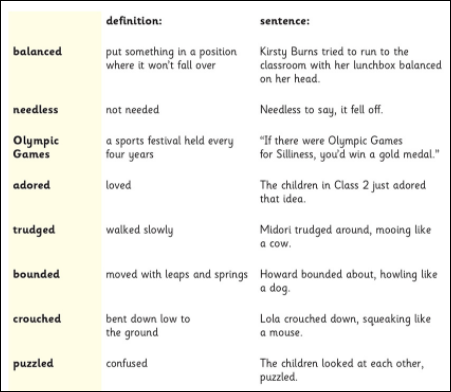 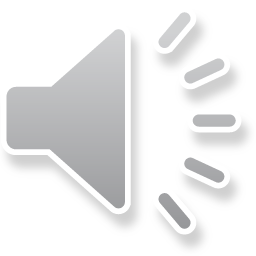 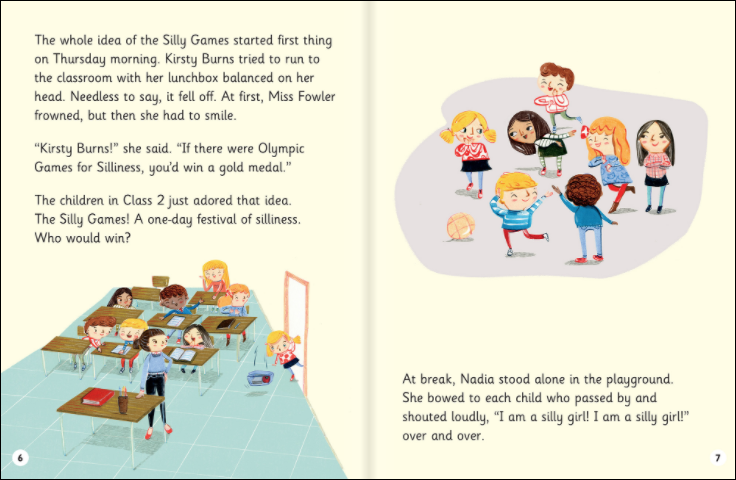 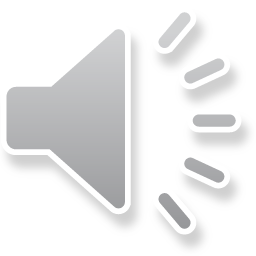 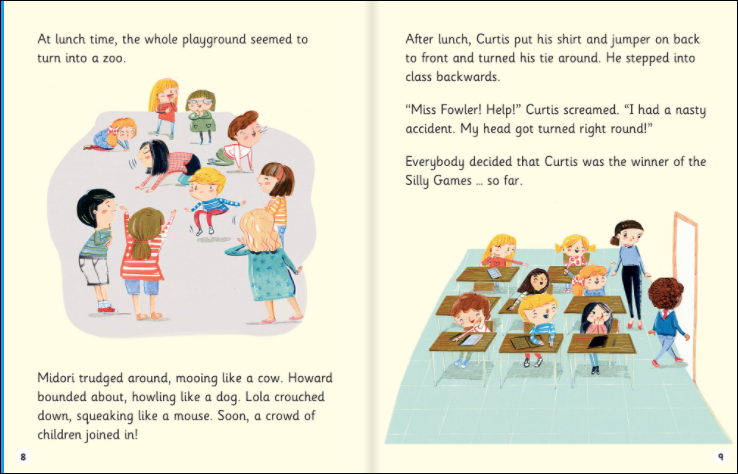 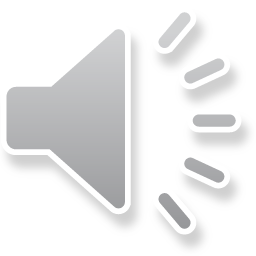 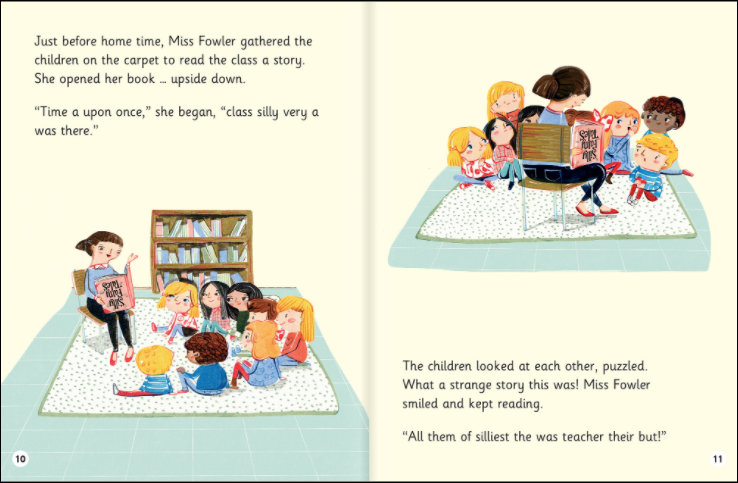 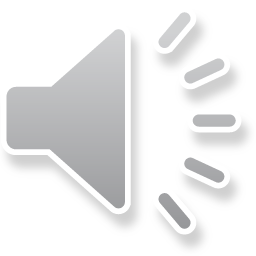 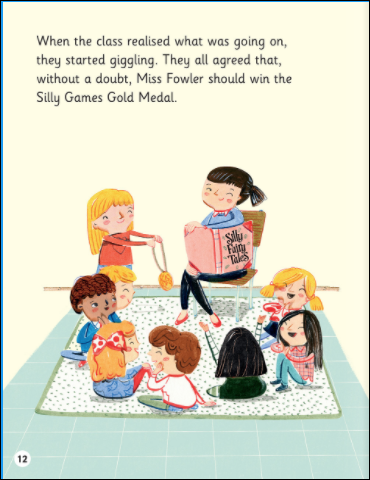 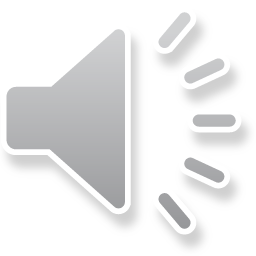